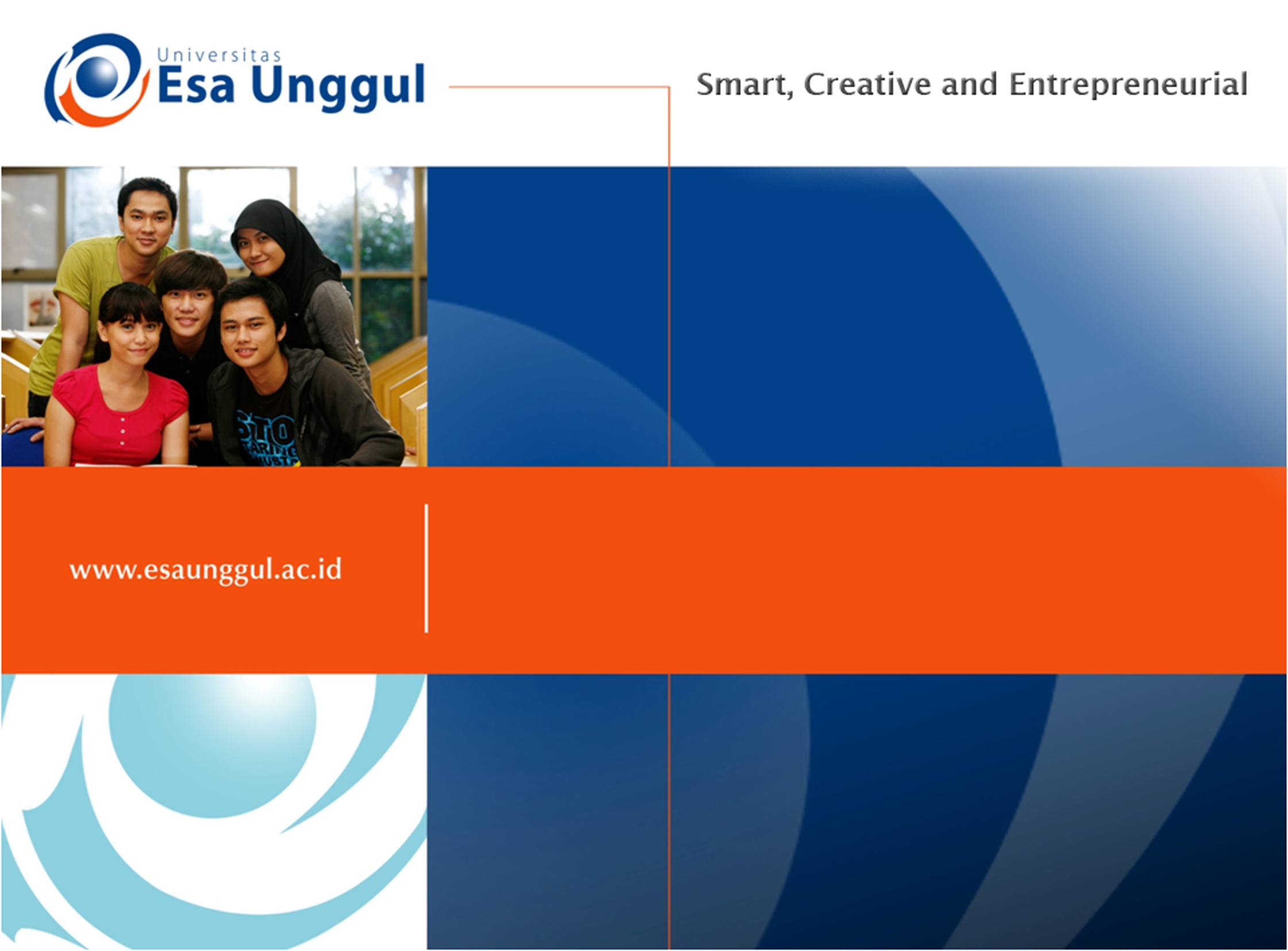 CROSS AND MULTICULTURAL UNDERSTANDING
SESSION 3
RIKA MUTIARA, S.Pd., M.Hum.
PENDIDIKAN BAHASA INGGRIS, FKIP
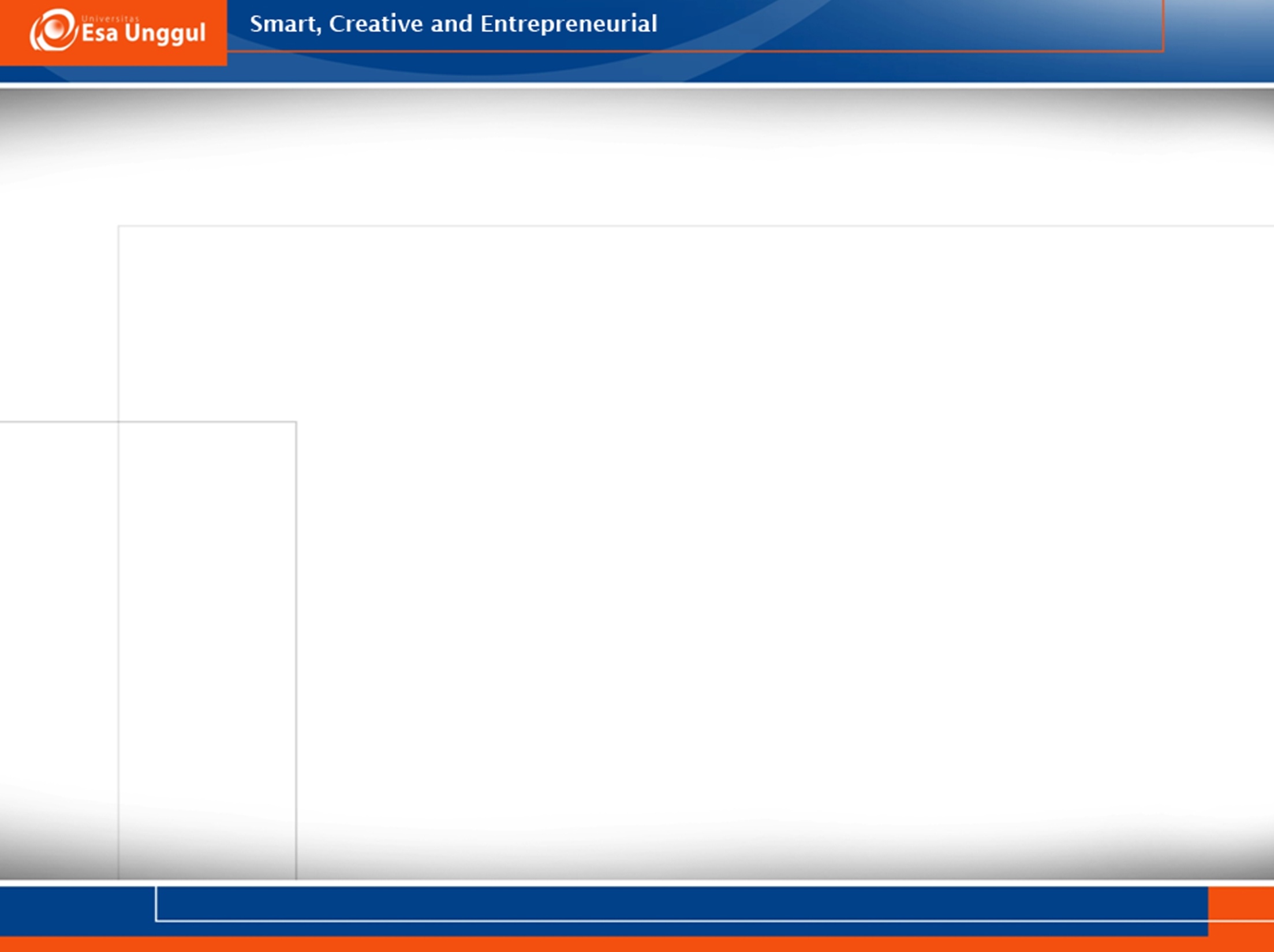 Learning Objective
Students are able to describe cross cultural effectiveness.
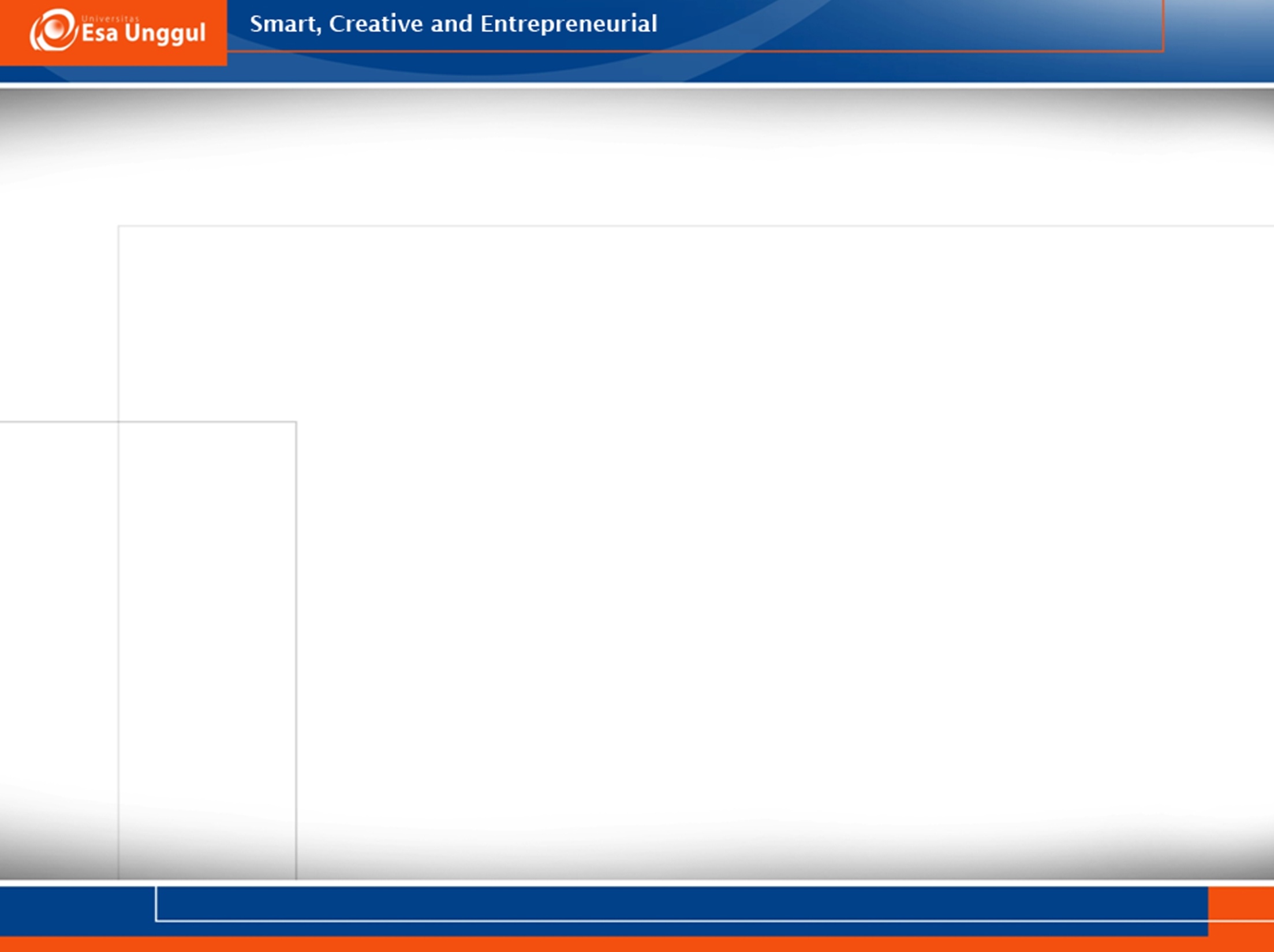 Dialects
Sociolinguists have documented the presence of dialects in every language. These dialects, all of which are legitimate, are associated with educational, economic, social and historical conditions.
In American English, nonstandard dialects exist within all racial, ethnic and regional groups. Each dialect is a product of distinct social, historical, cultural and educational factors.
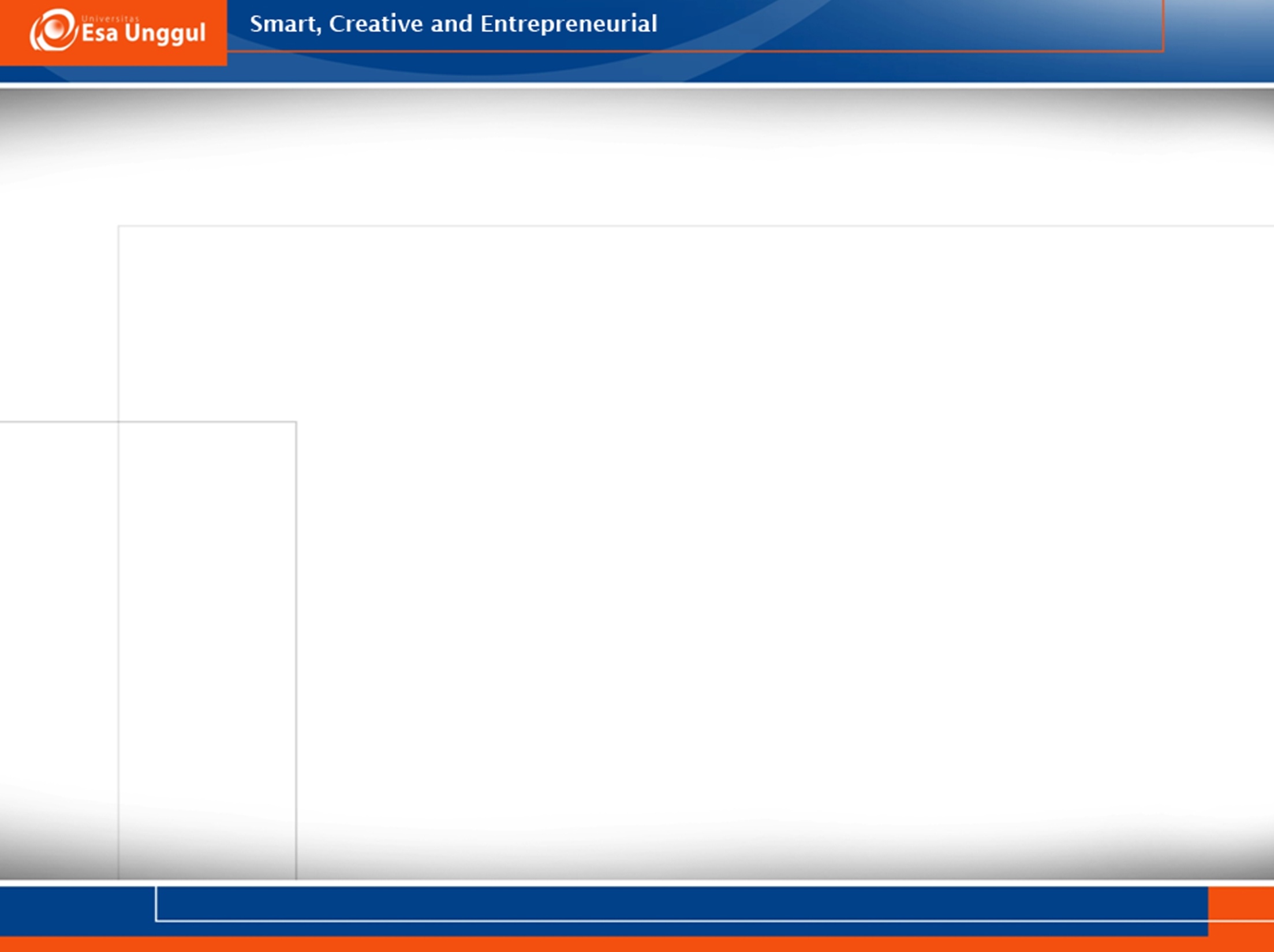 Some Varieties of Nonstandard American English
Appalachian English
Athabascan English (Alaska)
African American English Vernacular
General American Nonstandard English
Keaukaha English (Hawaii)
New York City Nonstandard English
Southern American Nonstandard English
Spanish Influenced English
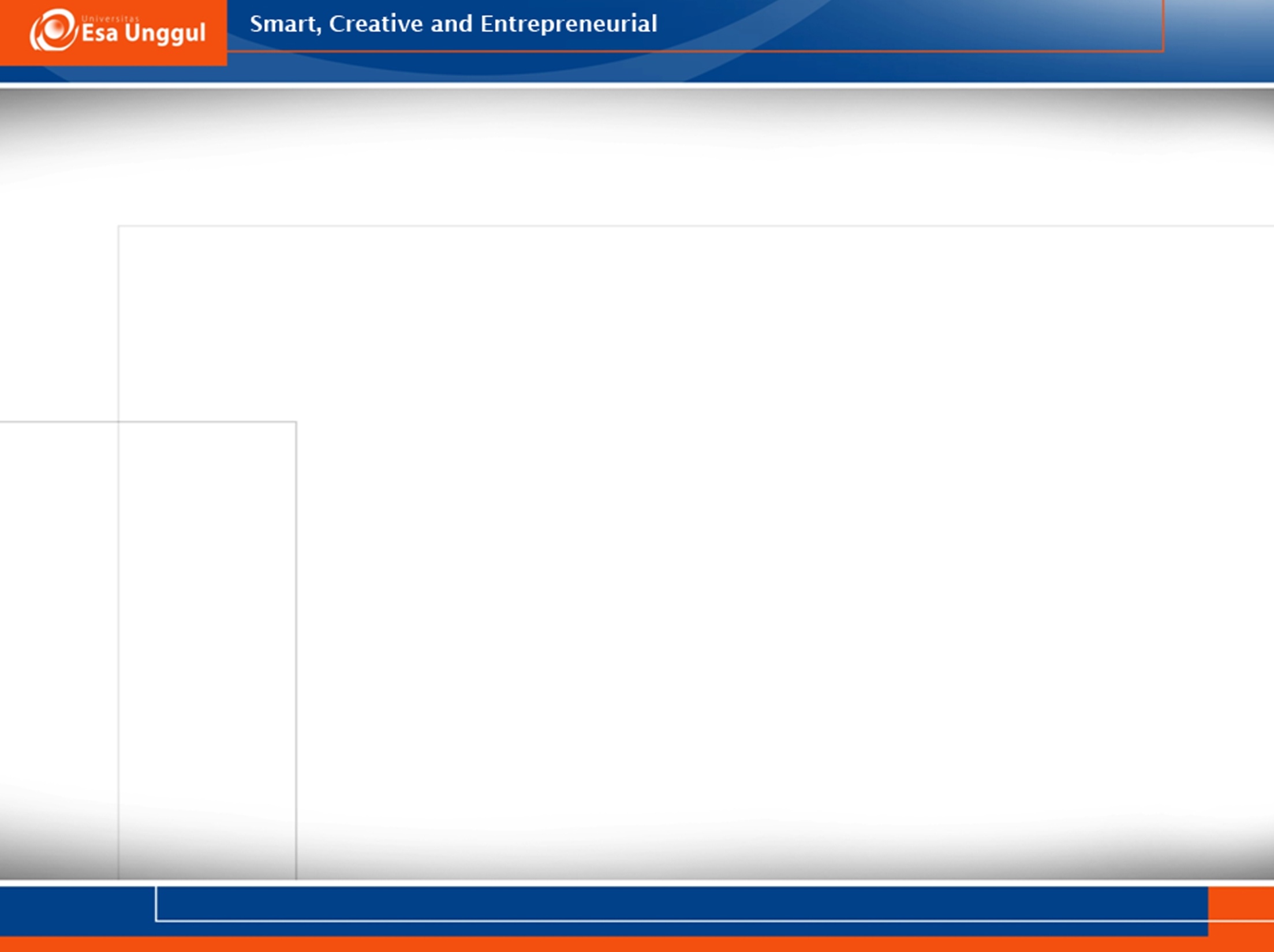 Cultural Differences in Discourse
In addition to differences in pronunciation, vocabulary and grammatical structures among cultural groups, variations also exist in the rules for general discourse in oral communication, covering such specific acts as narratives and conversation.
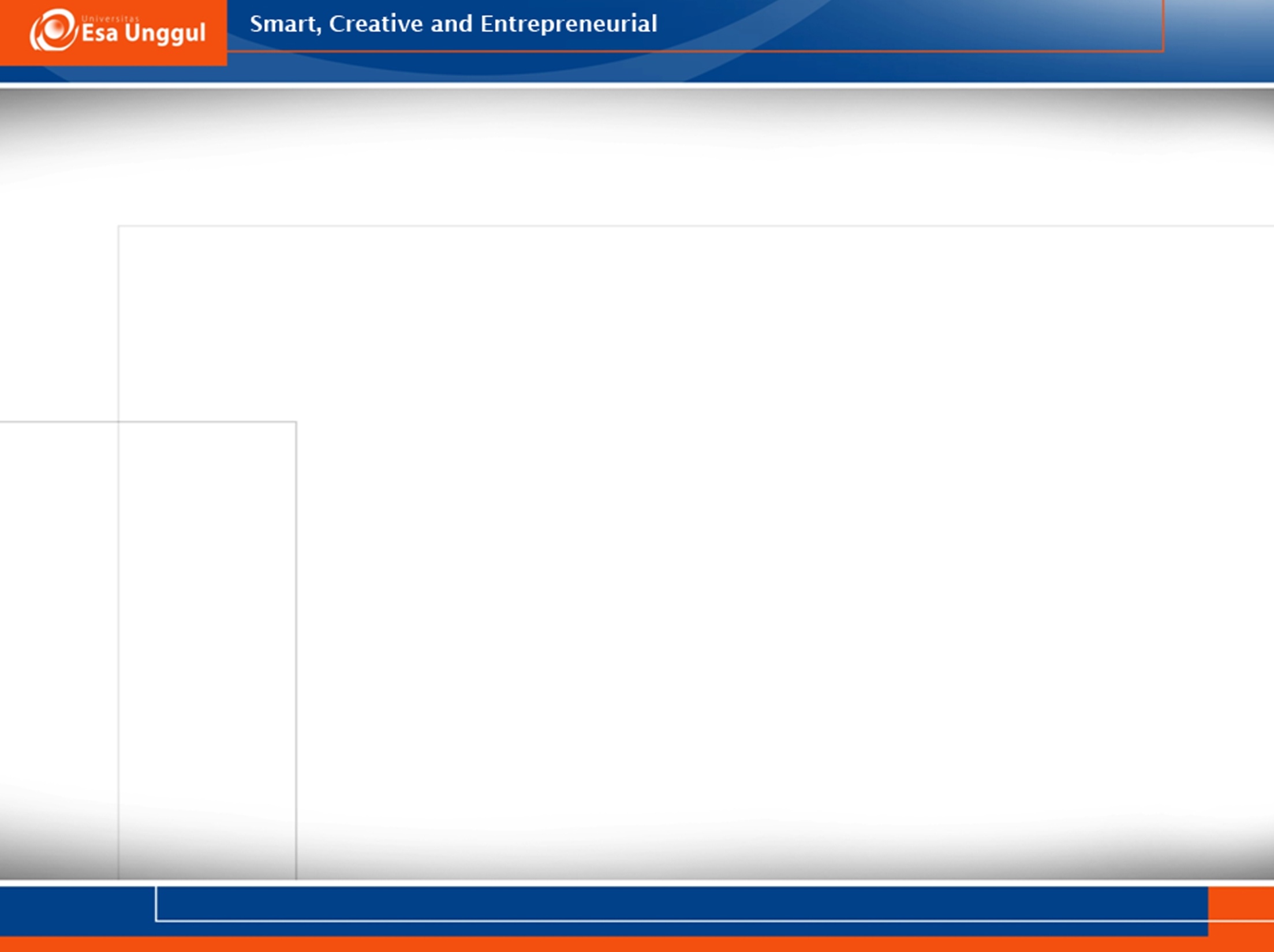 Aspects of communication
Opening or closing conversations
Taking turns during conversations
Interrupting
Using silence as a communicative device
Knowing appropriate topics of conversation
Interjecting humor at appropriate times
Using nonverbal behavior
Expressing laughter as a communicative device
Knowing the appropriate amount of speech to be used by participants
Sequencing of elements during discourse
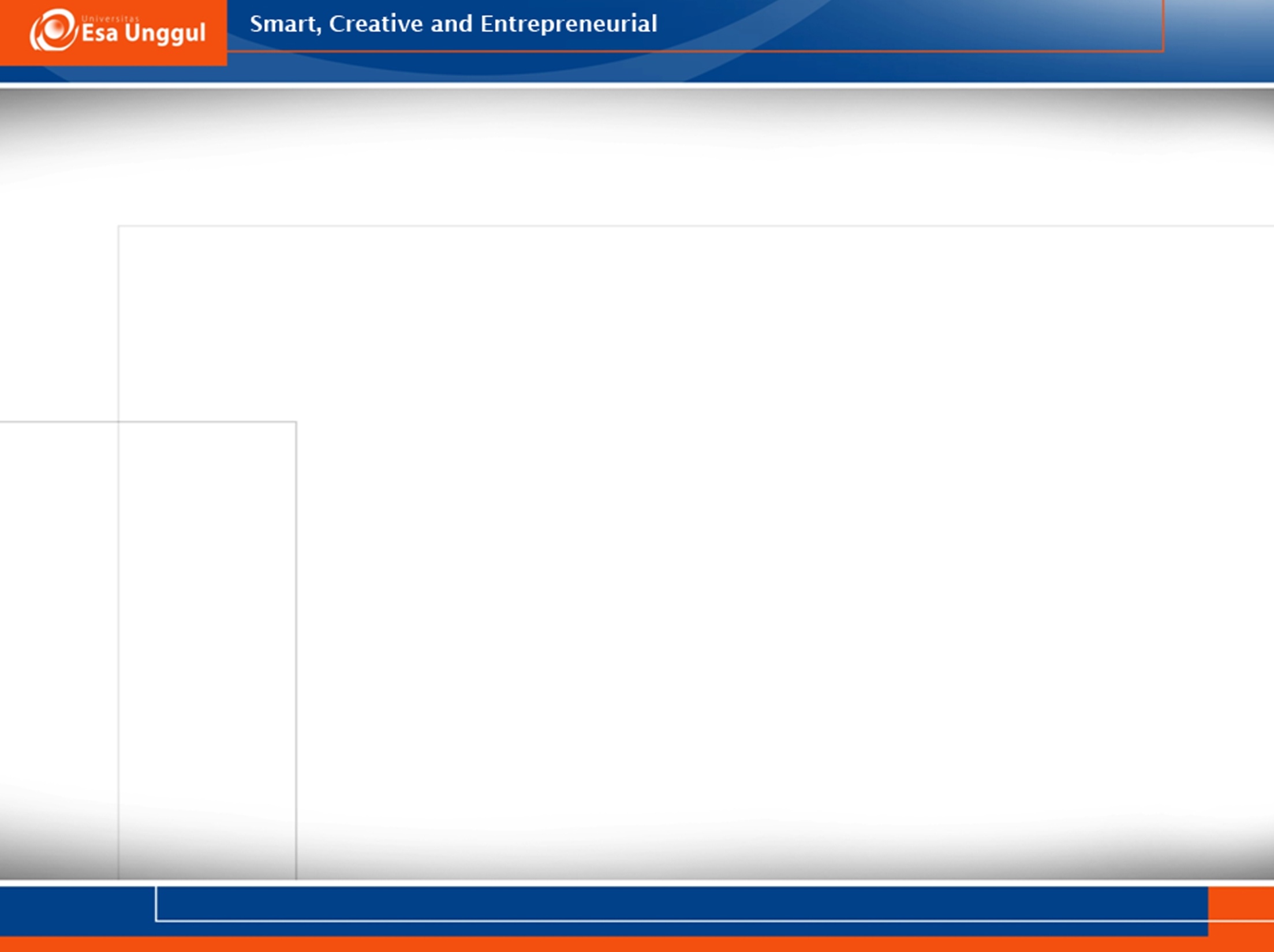 Cultural communication
Unfamiliarity with cultural communication differences can lead to misinterpretation, misunderstanding and even unintentional insult. 
For example, the African American student who shows little reserve in stating his or her feelings may be misperceived as hostile, or perhaps as dangerous. The student, meanwhile, may see himself or herself as an honest person willing to share feelings as a necessary first step in resolving problems.
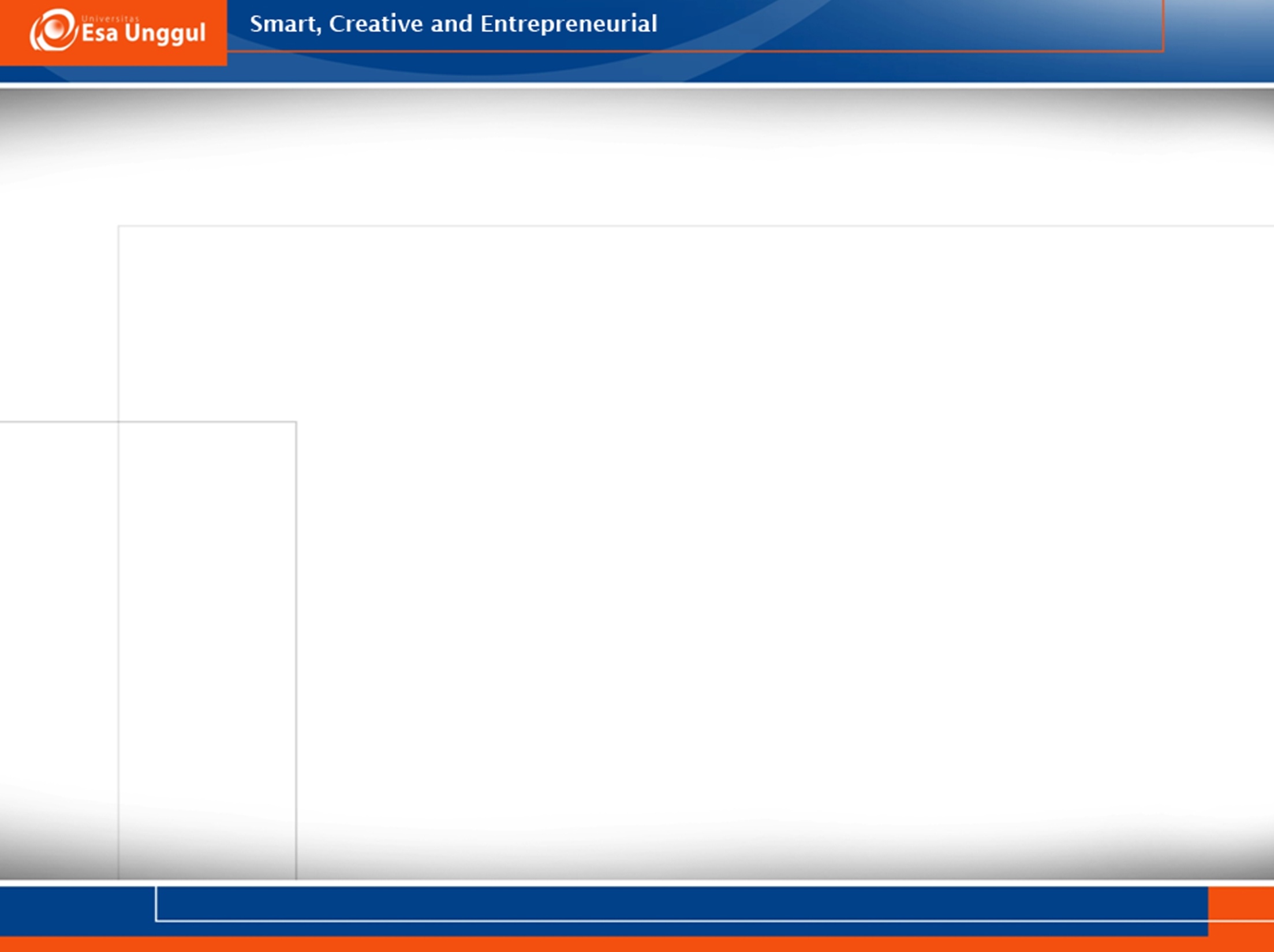 Cultural communication
The African American student who looks away from speakers during conversation may be erroneously perceived as showing disrespect or not paying attention. The African American student who freely states his or her position to the teacher may be perceived as challenging the teacher's authority when the student may be demonstrating honesty and pride in the value of his or her opinion.
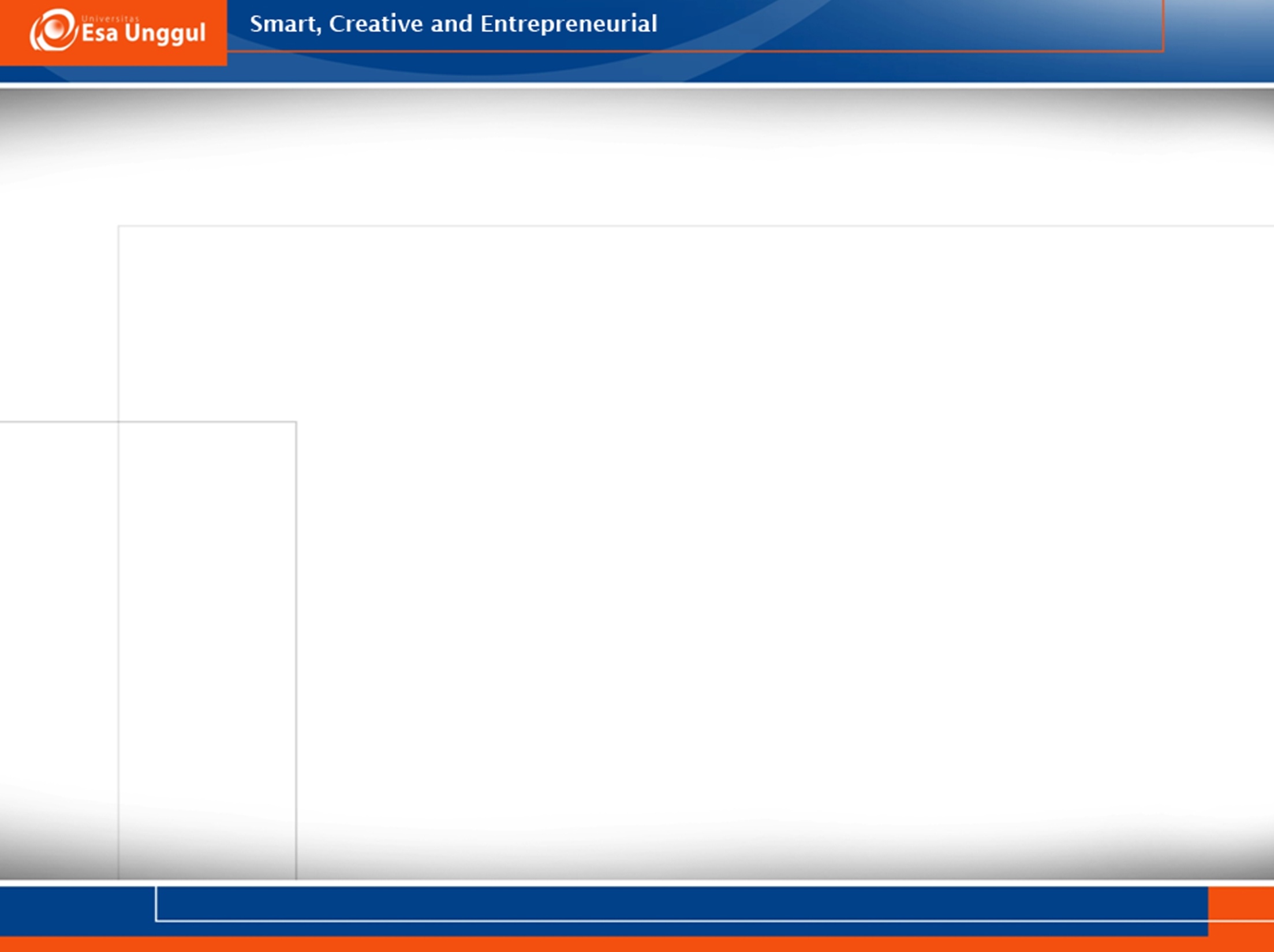 References
Taylor, O. 1987. Cross-Cultural Communication: An Essential Dimension of Effective Education. USA: The Mid-Atlantic Equity Center